LIONS OF THE GREAT WAR (PRIMARY)						LESSON 3: RESOURCE K
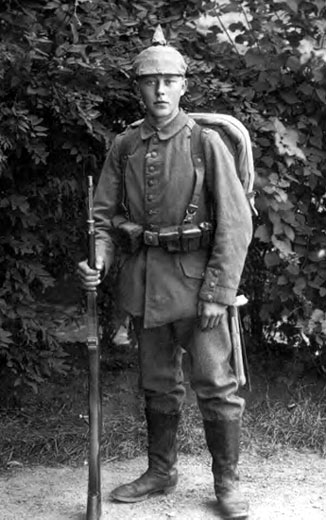 1
EMPIRE, FAITH & WAR: THE SIKHS AND WORLD WAR ONE ǀ www.empirefaithwar.com
A PROJECT BY THE UK PUNJAB HERITAGE ASSOCIATION ǀ www.ukpha.org
[Speaker Notes: Slide 1

A blood thirsty depiction of a Sikh soldier from a German children's picture book of 1914 entitled “Our Enemies”. 

Courtesy of Robin Schäfer, Military Historian, Dinslaken, Germany]
LIONS OF THE GREAT WAR (PRIMARY)						LESSON 3: RESOURCE K
What did Germans fear about Sikhs?
“Brown fellows wearing tall turbans. We were all sure that things would become even more dangerous from now on as they would probably sneak over to us at night time to murder our pickets (sentries) using their long knives.” 
German infantry officer
2
EMPIRE, FAITH & WAR: THE SIKHS AND WORLD WAR ONE ǀ www.empirefaithwar.com
A PROJECT BY THE UK PUNJAB HERITAGE ASSOCIATION ǀ www.ukpha.org
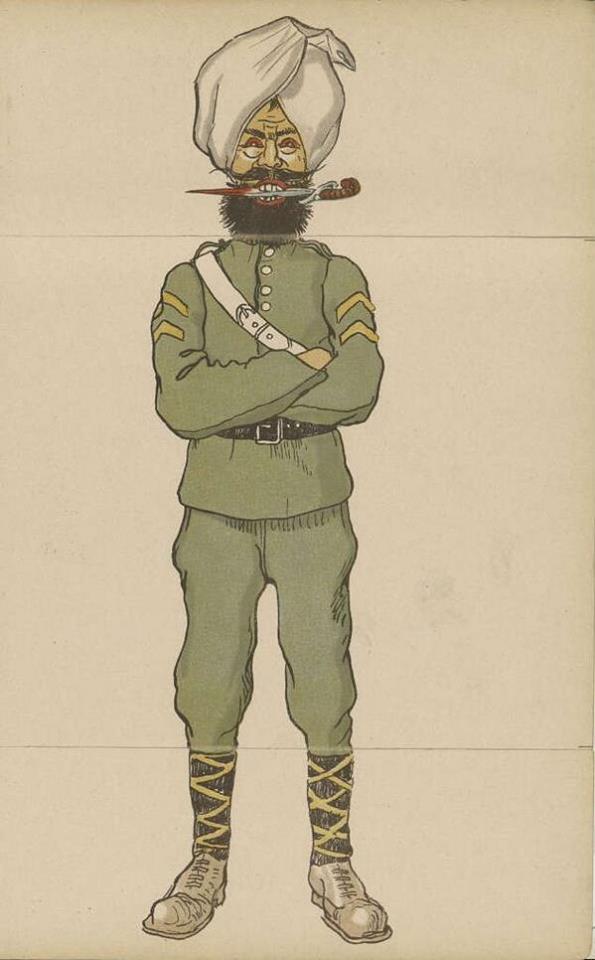 LIONS OF THE GREAT WAR (PRIMARY)						LESSON 3: RESOURCE K
3
EMPIRE, FAITH & WAR: THE SIKHS AND WORLD WAR ONE ǀ www.empirefaithwar.com
A PROJECT BY THE UK PUNJAB HERITAGE ASSOCIATION ǀ www.ukpha.org
[Speaker Notes: Slide 1

A blood thirsty depiction of a Sikh soldier from a German children's picture book of 1914 entitled “Our Enemies”. 

Courtesy of Robin Schäfer, Military Historian, Dinslaken, Germany]
LIONS OF THE GREAT WAR (PRIMARY)						LESSON 3: RESOURCE K
Magnificent
Mysterious 
Cruel
Savage
Weak
Powerful 		
Equal to white Europeans
Handsome
Better than white Europeans
Disciplined
Frightening
Strong 
Fierce
Not as good as white Europeans 
Aggressive 
Brave 
Healthy
Loyal
4
EMPIRE, FAITH & WAR: THE SIKHS AND WORLD WAR ONE ǀ www.empirefaithwar.com
A PROJECT BY THE UK PUNJAB HERITAGE ASSOCIATION ǀ www.ukpha.org
LIONS OF THE GREAT WAR (PRIMARY)						LESSON 3: RESOURCE K
5
EMPIRE, FAITH & WAR: THE SIKHS AND WORLD WAR ONE ǀ www.empirefaithwar.com
A PROJECT BY THE UK PUNJAB HERITAGE ASSOCIATION ǀ www.ukpha.org
[Speaker Notes: Slide 4

A German postcard from early on in the war with an image of a German soldier holding a captured Indian soldier. The phrase “Der Gefangene Inder” translates as “The Captured Indian”.

By kind permission of Timothy Moore]
LIONS OF THE GREAT WAR (PRIMARY)						LESSON 3: RESOURCE K
6
EMPIRE, FAITH & WAR: THE SIKHS AND WORLD WAR ONE ǀ www.empirefaithwar.com
A PROJECT BY THE UK PUNJAB HERITAGE ASSOCIATION ǀ www.ukpha.org
[Speaker Notes: Slide 5

A typical Sikh naik (corporal) of the 14th Ferozepore Sikhs, c. 1910.

Courtesy of the Council of the National Army Museum, London (acc. no. 1994-05-50-716)]
LIONS OF THE GREAT WAR (PRIMARY)						LESSON 2: RESOURCE G
Magnificent
Mysterious 
Cruel
Savage
Weak
Powerful 		
Equal to white Europeans
Handsome
Better than white Europeans
Disciplined
Frightening
Strong 
Fierce
Not as good as white Europeans 
Aggressive 
Brave 
Healthy
Loyal
7
EMPIRE, FAITH & WAR: THE SIKHS AND WORLD WAR ONE ǀ www.empirefaithwar.com
A PROJECT BY THE UK PUNJAB HERITAGE ASSOCIATION ǀ www.ukpha.org
LIONS OF THE GREAT WAR (PRIMARY)						LESSON 3: RESOURCE K
8
EMPIRE, FAITH & WAR: THE SIKHS AND WORLD WAR ONE ǀ www.empirefaithwar.com
A PROJECT BY THE UK PUNJAB HERITAGE ASSOCIATION ǀ www.ukpha.org
[Speaker Notes: Slide 6

The commandant of the prison camp at Wunsdorf speaks with a group of British Indian prisoners (including Sikhs) in the prison compound.

UKPHA Archive]
LIONS OF THE GREAT WAR (PRIMARY)						LESSON 3: RESOURCE K
How did Germans change their minds about Sikh soldiers?
By the end of the First World War in 1918 Germans who had fought against them or met them thought that:
Sikhs were brave fighters
Sikhs were loyal
Sikhs were not cruel and cared for prisoners
Sikhs were not equal to Europeans
9
EMPIRE, FAITH & WAR: THE SIKHS AND WORLD WAR ONE ǀ www.empirefaithwar.com
A PROJECT BY THE UK PUNJAB HERITAGE ASSOCIATION ǀ www.ukpha.org
[Speaker Notes: Slide 6

The commandant of the prison camp at Wunsdorf speaks with a group of British Indian prisoners (including Sikhs) in the prison compound.

UKPHA Archive]
LIONS OF THE GREAT WAR (PRIMARY)						LESSON 3: RESOURCE K
IMAGE CREDITS
Slide 1 Photograph of a German soldier of the First World War. From “The Heritage of the Great War” (www.greatwar.nl).
Slide 3 A blood thirsty depiction of a Sikh soldier from a German children's picture book of 1914 entitled “Our Enemies”. Courtesy of Robin Schäfer, Military Historian, Dinslaken, Germany.
Slide 5 A German postcard from early on in the war with an image of a German soldier holding a captured Indian soldier. By kind permission of Timothy Moore.
Slide 6 A typical Sikh naik (corporal) of the 14th Ferozepore Sikhs, c. 1910. Courtesy of the Council of the National Army Museum, London (acc. no. 1994-05-50-716).
Slide 8 The commandant of the prison camp at Wunsdorf speaks with a group of British Indian prisoners (including Sikhs) in the prison compound. UKPHA Archive.
10
EMPIRE, FAITH & WAR: THE SIKHS AND WORLD WAR ONE ǀ www.empirefaithwar.com
A PROJECT BY THE UK PUNJAB HERITAGE ASSOCIATION ǀ www.ukpha.org